CHỦ ĐỀ 2
PHÉP CỘNG, PHÉP TRỪ TRONG PHẠM VI 20
BÀI 11
PHÉP TRỪ (QUA 10) TRONG PHẠM VI 20
1
Tính nhẩm
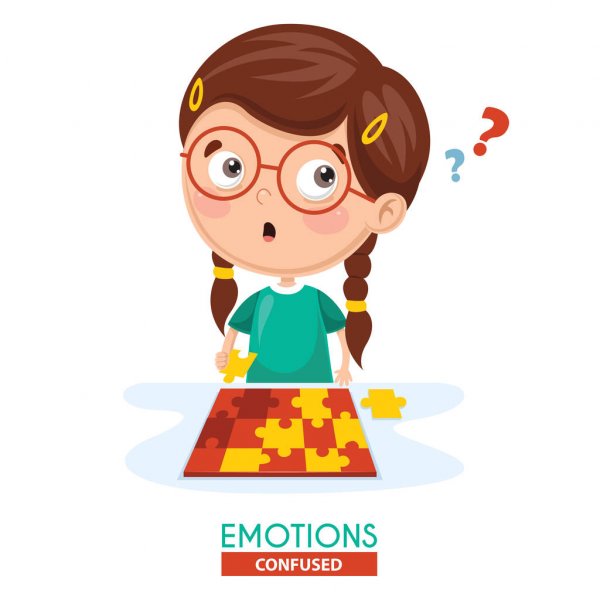 9
9
8
8
16 – 7 =
16 – 8=
17 – 8 =
17 – 9 =
16 – 9 =
18 – 9 =
?
?
?
?
?
?
9
7
2
Số?
9
8
9
9
8
7
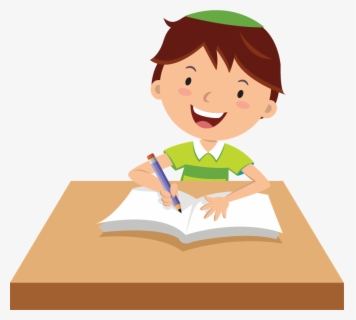 Cánh diều nào ghi phép trừ có hiệu lớn nhất? Cánh diều nào ghi phép trừ có hiệu bé nhất?
3
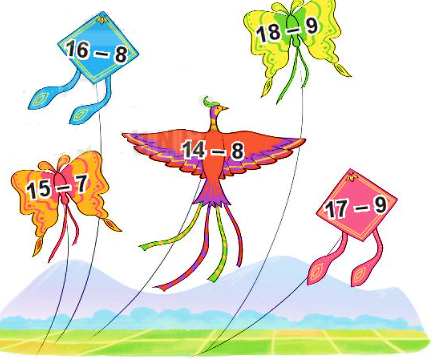 8
Lớn nhất
9
8
Bé nhất
6
8
Mai hái được 16 bông hoa, Mi hái được 9 bông hoa. Hỏi Mai hái được hơn Mi bao nhiêu bông hoa?
4
Tóm tắt:
Mai            : 16 bông hoa
Mi              : 9 bông hoa
Mai hơn Mi: … bông hoa?
Bài giải
Mai hái được hơn Mi số bông hoa là:
16 – 9 = 7 (bông)
Đáp số: 7 bông hoa.
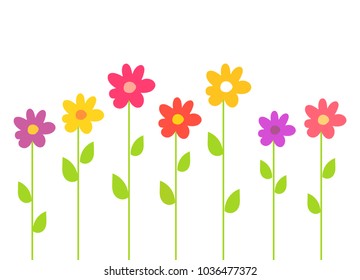 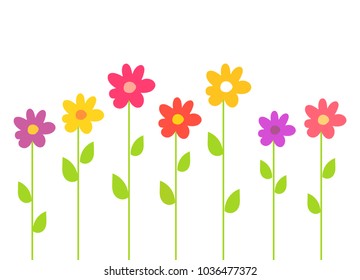 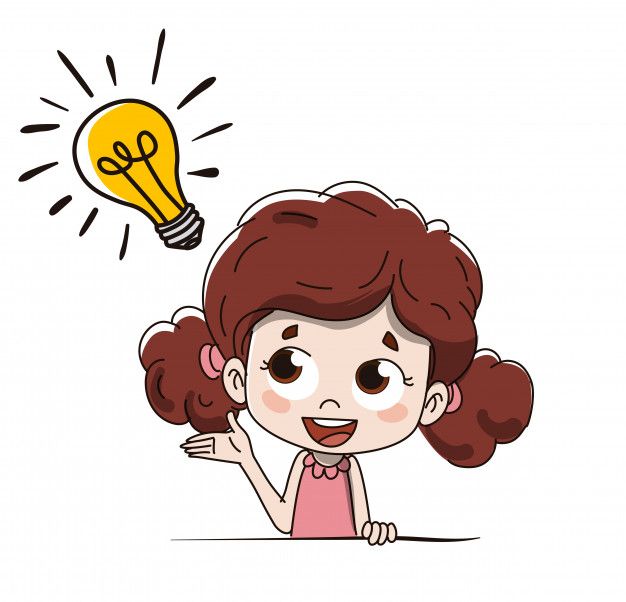 5
>, <, = ?
=
8
<
?
?
6
>
6
8
b) 17 – 9          13 – 7 

      
     18 – 9         15 – 6
16 – 8         8

      
     15 – 9         7
?
?
=
9
9